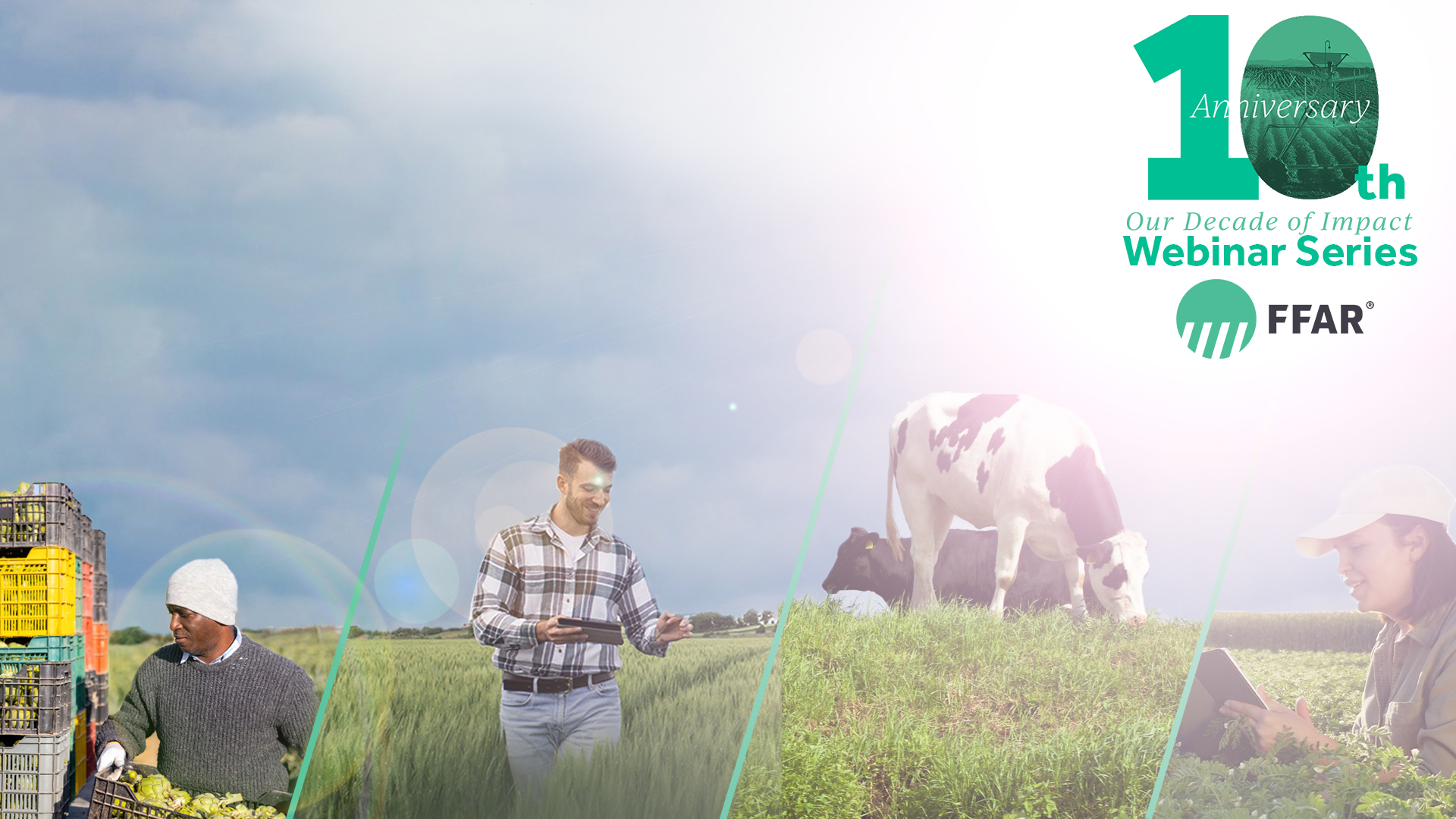 Enter Title Here
Name of Presenter
Foundation for Food & Agriculture Research 
Date